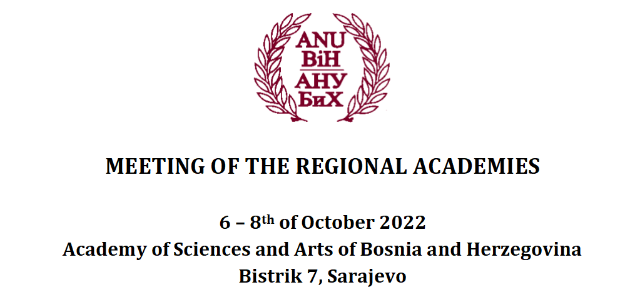 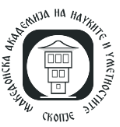 MAKEDONSKA AKADEMIJA NAUKA I UMJETNOSTI
SARAJEVO 2022
GAZANFER.B& I.ZECIRI
SADRŽAJ
MISIJA I VIZIJA
ORGANIZACIJSKA STRUKTURA MANU
02
01
04
03
05
07
BUDGET MANU
DISTRIBUCIJA NAUČNIH I UMETNIČKIH PROJEKATA PO ODELJENJAMA I ISTRAŽIVAČKIM CENTRIMA
IZDAVAČKA DJELATNOST
M I S I J A
Misija Makedonske akademije nauka i umjetnosti je da da svoj puni doprinos uključivanju makedonske nauke i umjetnosti u moderne evropske i svjetske naučne tokove u ovim ključnim sferama ljudskog duha i civilizacijskog I podsticanjem naučnoistraživačkog rada i stalnom brigom za očuvanje i afirmaciju makedonskog umjetničkog i kulturnog bogatstva i baštine, kao važnih pretpostavki ukupnog razvoja Republike Sjeverne Makedonije. Opstanka

                                                            V I Z I J A
Vizija Makedonske akademije nauka i umjetnosti je da Makedonija postane napredno društvo zasnovano na nauci i znanju.
MISIJA, VIZIJA, STRATEŠKI CILJEVI
Snage i slabosti
(Mogućnosti resursa)
Koje su naše mogućnosti??
Šta želimo postići??
MISIJA, VIZIJA
Strateški ciljevi i programi
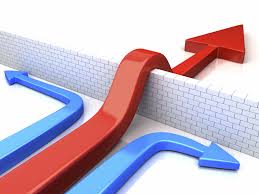 Prilike i prijetnje
Šta
 da li okruženje omogućava/ograničava?
CILJEVI MANU-A
1. Naučno-istraživačka i umjetnička djelatnost
Naučno-istraživačke i umjetničke projekte članovi Akademije sprovode pojedinačno ili kolektivno, a za izvođenje određenih naučnoistraživačkih i umjetničkih projekata formiraju se posebne grupe, a za određene projekte naučni saradnici ili umjetnici koji nisu članovi Akademije. 
2. Naučni skupovi, izložbe, koncerti, književna čitanja i drugi događaji
Povećanje broja naučnih skupova (simpozijuma, konsultacija, tribina, okruglih stolova) koji se organizuju radi razmatranja specifičnih pitanja iz oblasti nauke i umetnosti
3. Izdavačka djelatnost
Radi predstavljanja rezultata naučnoistraživačke i umjetničke djelatnosti, Akademija treba da poveća objavljivanje naučnih radova i umjetničkih radova svojih članova, radova koji su rezultat naučnoistraživačkih i umjetničkih projekata koji se sprovode u Akademiji.
4.Saradnja sa drugim akademijama nauka i umjetnosti i sa naučnim i umjetničkim institucijama i organizacijama
Uspostavlja i unapređuje saradnju sa drugim akademijama nauka i umjetnosti, sa međunarodnim naučnim i umjetničkim udruženjima i organizacijama, sa visokoškolskim, naučnim i umjetničkim institucijama i organizacijama, kao i sa pojedinačnim naučnim saradnicima i umjetnicima u zemlji i inostranstvu.
Organizacijske strukture
Organizaciona struktura Akademije obuhvata: Predsjedništvo, Izvršni odbor, šest odjela, osam istraživačkih centara, dvije stručne jedinice (Arhiv i Biblioteku) i Sekretarijat.
Akademija ima 41 akademika, 32 akademika su redovni članovi, a 9 akademika dopisni članovi.
Akademija ima 67 zaposlenih u Sekretarijatu, stručnim jedinicama i istraživačkim dopisni članovicentrima.
105
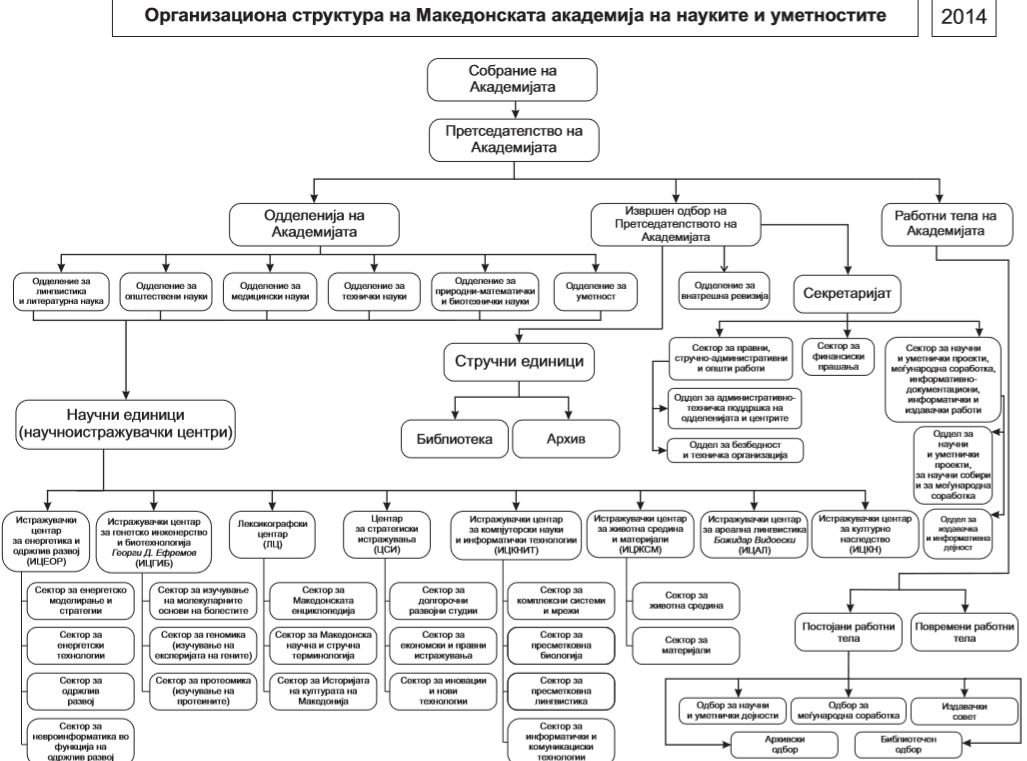 Skupština Akademije
70
41
35
Predsjedništvo Akademije
Odjeljenja Akademije
6
7
8
6
9
1
6
1
Sekretarijat
3
3
Profesionalne jedinice
35
4
Naučnoistraživačke organizacione jedinice
(centri)
5
3
8
3
2
2
4
3
3
13
3
5
4
BUDŽET ZA 2022
UPOREDNI PREGLED SREDSTAVA OSNOVNIH RAČUNA BUDŽETA, BUDŽETA SAMOfinansirajućih AKTIVNOSTI I BUDŽETA DONACIJA, ZA PERIOD 2018 – 2022.
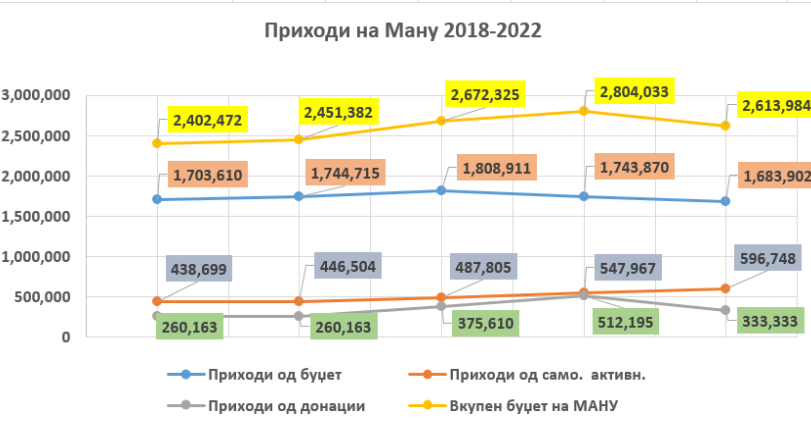 STRUKTURA RASHODA MANU
Distribucija naučnih i umjetničkih projekata po odjelima i istraživačkim centrima prema izvorima finansiranja
Distribucija naučnih i umjetničkih projekata po odjelima i istraživačkim centrima prema izvorima finansiranja
Izdavačka djelatnost
Makedonska akademija ima bogatu izdavačku djelatnost.
U prosjeku je u posljednje tri godine objavljeno 45 brojeva, a od početka 2022. postoji tendencija da se postigne isti rezultat.

                                                       DOGAĐAJI
U posljednje 3 godine održan je ukupno 71 događaj, od čega 24 naučna skupa, 14 svečanih skupova, 4 izložbe, 6 predavanja, 8 promocija, 5 komemorativnih sesija, 6 posjeta stranih delegacija i 4 radna sastanka.
HVALA